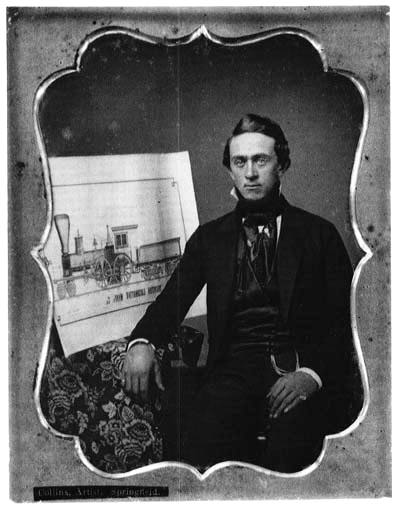 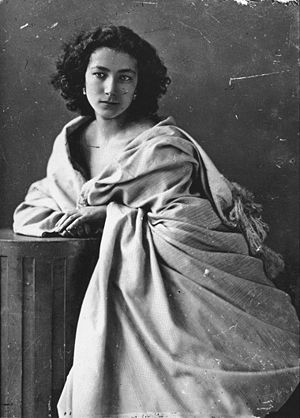 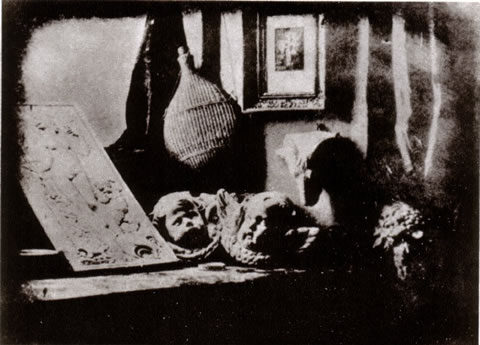 The History of Photography
“Writing with Light”
WHY USE PHOTOGRAPHY?
THE PRIMARY PURPOSE OF ART FOR CENTRURIES HAS BEEN THE RECORDING OF INFORMATION!
Art can tell a story
Art can capture a time period
Art can tell a personal history
The Camera
The Film
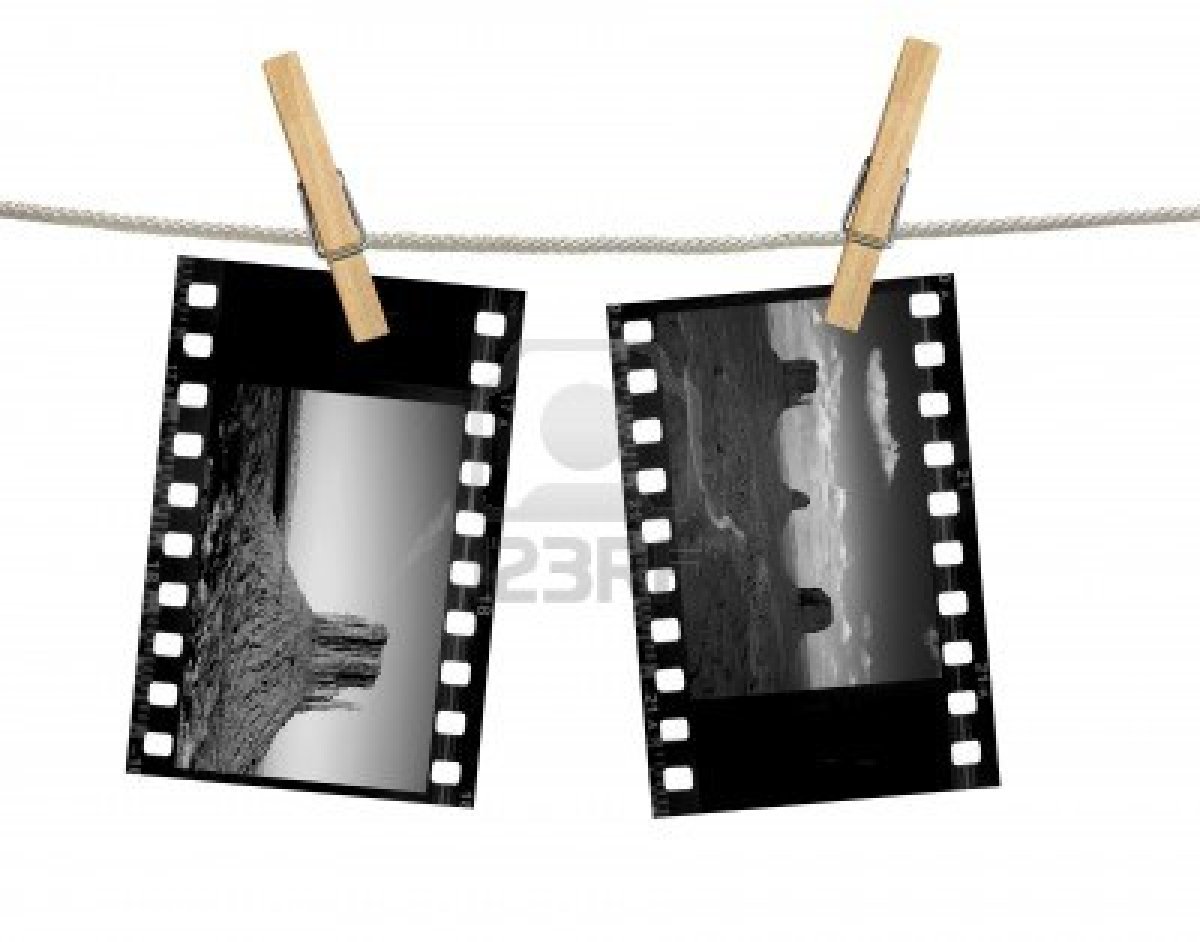 Aperture
Aperture:  The size of the camera lens opening
Determines the AMOUNT of LIGHT that enters the camera
Larger APERTURES = More light exposing the film
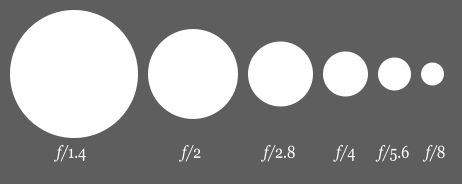 Shutter Speed
Shutter Speed:  The length of time the shutter over the aperture is open
The FASTER the shutter speed, the CLEARER the picture
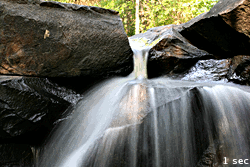 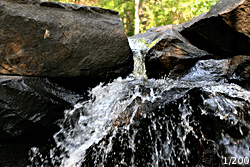 The Dark Room
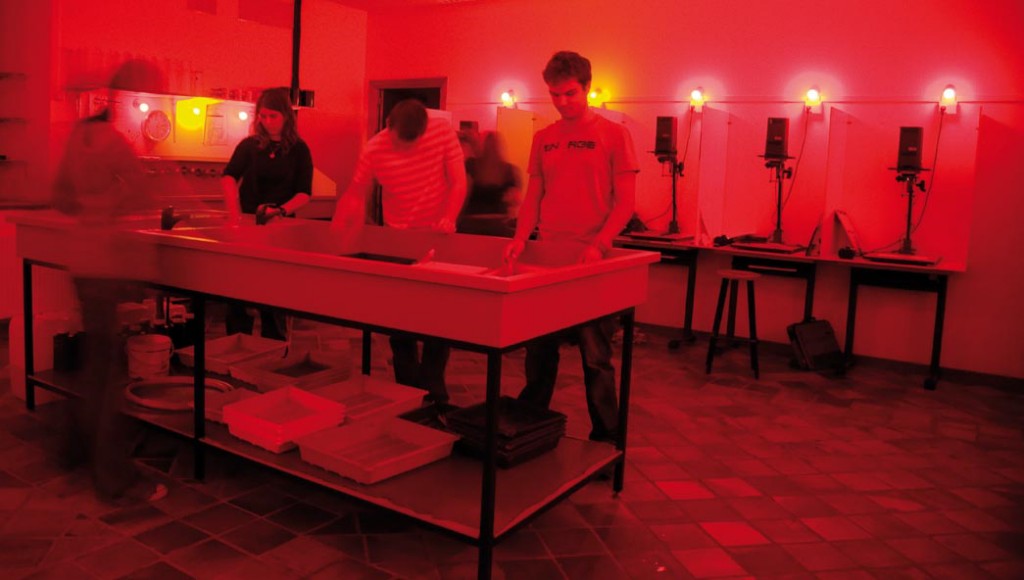 Developing Film
<iframe width="560" height="315" src="//www.youtube.com/embed/nue495wxlXo" frameborder="0" allowfullscreen></iframe>
ADVANCEMENTS 1826 - 1900
THE FIRST PHOTOGRAPH - 1826
(40 years Before the Civil War in America)

WHO:  Joseph Nicephore Niepce 
WHAT:  HELIOGRAPH:  SUN DRAWING
DEVELOPING TIME:  8 hours
MATERIAL:  Affixes the image using a PEWTER (metal) plate, covered with BITUMEN (asphalt) and lavender oil
PRO:
CON:
Joseph Nicephore Niepce View from the Window at Le Gras1826
The Daguerreotype … mid 1830’s
WHO:  Louis Jacques Mande Daguerre (business partner of Niepce)
WHAT:  Daguerreotype
DEVELOPING TIME:  ½ hour
MATERIAL:  
Invention was an ACCIDENT! (The vapors from spilled MERCURY affix the image to the plate)
Image is made permanent by immersing it in a SALT based solution
PROCESS ONLY MAKES ONE COPY,  The plate IS the COPY

PRO:
CON:
The Daguerreotype Camera
The Daguerreotype Process
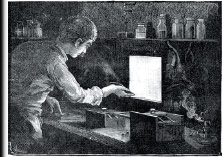 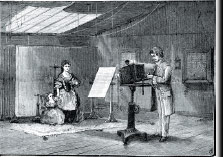 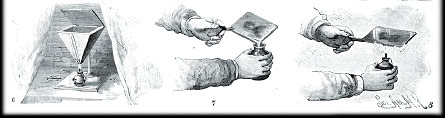 DaguerreThe Artists Studio1837
DaguerreBoulevard du Temple1838
The Occupational Portrait – 1850’s
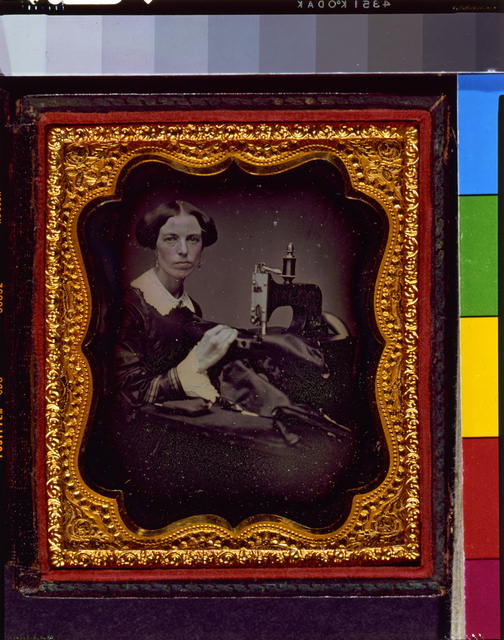 CALOTYPE - 1835
WHO:  Henry Fox Talbot
WHAT:  CALOTYPE:  Greek for “beautiful impression”
DEVELOPING TIME:  1 HOUR 
MATERIAL:  Announces he can fix images on PAPER
PRO:
CON:

3 weeks after the public announcement of the dauguerreotype 
Sets the standard for MODERN PHOTOGRAPHY!
Earliest Paper Negative
TalbotWindow at Lacack Abby1835
TalbotThe Open Door1835
PROBLEM!
How can you combine the SHARPNESS of the daguerreotype with the REPRODUCTABILITY of the calotype?????
Wet Collodian - 1851
WHO:  Frederic Scott Archer
WHAT:  Wet Collodian
DEVELOPING TIME:  Development of the photos has to happen immediately after they are captured
MATERIAL:  GLASS plate and a photographic EMULSION
Emulsion = light sensitive liquid 
Glass must be kept WET
Watch Video:  http://www.civilwarphotography.org/index.php/wet-plate-photography-a-demonstration
The Wet Collodion Portable Darkroom
George Eastman and Kodak
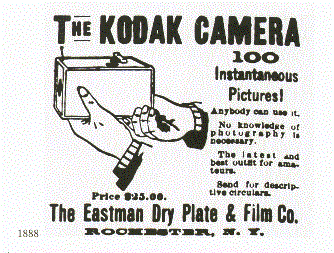 “You Press the Button, We Do the Rest”
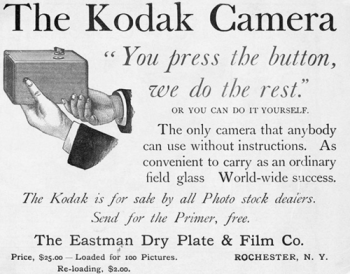 The Kodak Camera - 1888
WHO:  George Eastman
WHAT:  The Kodak Camera (The Box Camera)
DEVELOPING TIME:  Immediate
MATERIAL:  ROLL FILM


PRO:  Mass produce standard photography equipment,
Widely Available
Affordable
CON:
“George Eastman with a Kodak Camera” - 1890Frederick Fargo Church